Histórico e Legislações do Ensino Superior
26/02/2019
Objetivos da aula
Compreender o Ensino Superior Brasileiro a partir de um breve histórico;
Conhecer a Legislação;
Refletir sobre a conjuntura que permeia a Educação Superior no Brasil;
1909 – Universidade de Manaus
1920 – Universidade do Rio de Janeiro

1934 – Criada a USP – Modelo Alemão

1968 – Reforma Universitária: Profissionalização e departamentalização
1008 – Universidade de Bologna (Itália)
1500 – “Descobrimento” do Brasil – Jesuítas criam 17 colégios, com cursos superiores em artes e teologia
Ensino Superior no Brasil caracteriza-se por: 

 associação entre ensino, pesquisa e extensão
 integração de um conjunto de unidades.
 flexibilização das formas de estruturação 
 expansão pela via da iniciativa privada.
1808 – Guerras Napoleônicas Família Real vem para o Brasil - necessidade de formar profissionais. 
Direito, Medicina e Engenharia
Caracterização das IES
Universidades: oferta de atividades de ensino, pesquisa e extensão, têm autonomia didático-científica, podem abrir e fechar cursos e modificar vagas sem autorização.
		“As universidades gozam de autonomia didático-científica, administrativa e de gestão financeira e patrimonial, e obedecerão ao princípio de indissociabilidade entre ensino, pesquisa e extensão” (Art 207 CF).
Centros Universitários: oferecem ensino de excelência (na maioria dos casos não tem pesquisa e extensão); podem abrir e fechar cursos sem autorização
Faculdades Integradas: conjunto de instituições com propostas curriculares em mais uma área do conhecimento, oferecem ensino e às vezes, pesquisa e extensão. Dependem de autorização para criar cursos.
Faculdades: atuam em geral em uma área do conhecimento e dependem de autorização para expandir sua área de atuação.
LEGISLAÇÃO EDUCACIONAL
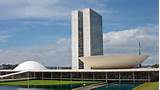 CONSTITUIÇÃO FEDERAL 1988
LDB 9394/1996
PNE

DCN dos Cursos de Graduação



PROJETO POLÍTICO
PEDAGÓGICO DO CURSO


ESTRUTURA CURRICULAR



PROGRAMA DA DISCIPLINA
 PLANO DE AULA
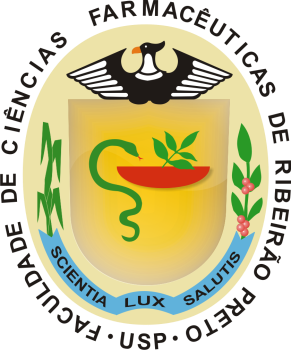 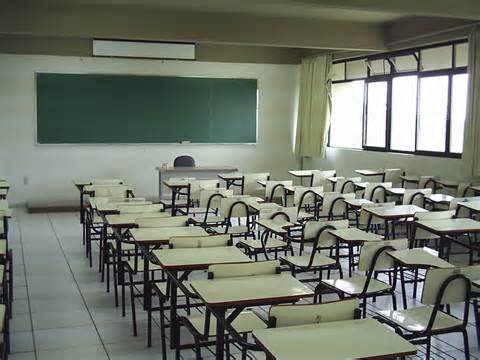 [Speaker Notes: NOTA: Para alterar as imagens no slide, selecione e exclua uma imagem. Em seguida, clique no ícone Inserir Imagem no espaço reservado para inserir sua própria imagem.]
LDB 9394-1996
Carta-Magna da Educação no país
Criada após a CF de 1988 e da ditadura militar - Anseio da comunidade intelectual e científica pela autonomia universitária
Trata do ensino em todos os níveis (educação básica e ensino superior) e modalidades (educação especial, educação de jovens e adultos, etc)
CF Art 206 e LDB Art 3º -O ensino será ministrado com base nos seguintes princípios:
I - igualdade de condições para o acesso e permanência na escola;
II - liberdade de aprender, ensinar, pesquisar e divulgar a cultura, o pensamento, a arte e o saber;
III - pluralismo de ideias e de concepções pedagógicas;
IV - respeito à liberdade e apreço à tolerância;
V - coexistência de instituições públicas e privadas de ensino;
VI - gratuidade do ensino público em estabelecimentos oficiais;
VII - valorização do profissional da educação escolar;
VIII - gestão democrática do ensino público, na forma desta Lei e da legislação dos sistemas de ensino;
IX - garantia de padrão de qualidade;
X - valorização da experiência extraescolar;
XI - vinculação entre a educação escolar, o trabalho e as práticas sociais.
XII - consideração com a diversidade étnico-racial.
CF  Art 208 e LDB Art 4º - Quanto aos deveres:
Art. 4º O dever do Estado com educação escolar pública será efetivado mediante a garantia de:
I - educação básica obrigatória e gratuita dos 4 (quatro) aos 17 (dezessete) anos de idade, organizada da seguinte forma:   
a) pré-escola;     
b) ensino fundamental;          
c) ensino médio;      
V - acesso aos níveis mais elevados do ensino, da pesquisa e da criação artística, segundo a capacidade de cada um;
VI - oferta de ensino noturno regular, adequado às condições do educando;
CF e LDB determinam que o Ensino Superior seja oferecido segundo a capacidade de cada um... mantendo subentendida a ideia de que os não classificados nos vestibulares não sejam capazes, e desconhecendo as necessidades do país como um critério para investimento em educação superior
LDB – Educação Superior
Art. 44. A educação superior abrangerá os seguintes cursos e programas: 
I - cursos sequenciais; II - de graduação; III - de pós-graduação e IV - de extensão
	Art. 45. A educação superior será ministrada em instituições de ensino superior, públicas ou privadas, com variados graus de abrangência ou especialização.  
	OU SEJA, o padrão de universidade pautada pelo tripé ensino-pesquisa-extensão não está garantido. Em seu lugar, começou a ganhar forma na LDB um sistema mais diversificado.
1 artigo por grupo
Estudo da LDB
Artigos
13, 47, 57 e 65
Conhecer
Discutir
Refletir
Problematizar
DIRETRIZES CURRICULARES NACIONAIS
De onde vieram as DCNs?
O Plano Nacional de Educação,  Lei 10.172  de janeiro de 2001, define nos objetivos e metas:
“...  estabelecer, em nível nacional, diretrizes curriculares que assegurem a necessária flexibilidade e diversidade nos programas oferecidos pelas diferentes instituições de ensino superior, de forma a melhor atender às necessidades diferenciais de suas clientelas e às peculiaridades das regiões nas quais se inserem...”.
Diretrizes Curriculares Nacionais
Formação superior como um processo contínuo, autônomo e permanente, com uma sólida formação básica e uma formação profissional baseada nas competências teórico-práticas;
Compreendem a flexibilização curricular e a liberdade das IES elaborarem seus PPP de acordo com suas demandas;
Pretende preparar um profissional adaptável a situações novas e emergentes;
Diferentes itinerários formativos (flexibilização)
Currículos mínimos
Desempenho resultaria das disciplinas profissionalizantes, em uma grade curricular 
Inibia a inovação das IES que não tinham liberdade para reformular seus currículos
Pretendia como produto um profissional pronto
Eram fixados para uma determinada habilitação profissional
Parecer CNE/CES  248, de 07 de junho de 2017 . 
Resolução do Conselho Nacional Educação / Câmara de Educação Superior, de 19 de fevereiro de 2017.

Instituiu as novas Diretrizes Curriculares Nacionais do Curso de Graduação em Farmácia, para todos os cursos de Farmácia em Território Nacional.
O que as DCNs de 2002 trouxeram:
Função do profissional na sociedade;
Rompimento com a especialização precoce;
Flexibilização do currículo;
Valorização do PPP;
Papel do aluno e do professor;
Regulamentação do estágio e do TCC.
O que as DCNs de 2017 trazem:
Interdisciplinaridade e transdiciplinaridade
Ações sociais norteadas pelo SUS
Formação estruturada em 3 eixos: 
Cuidado em Saúde (50%); Tecnologia e Inovação em Saúde (40%); Gestão em Saúde (10%). 
Metodologia pedagógica ativa
Atividade: Estudo de Texto
Objetivo: Discutir as novas DCNs em grupo, com base nas questões norteadoras:
 Qual a avaliação do grupo sobre as novas DCNs?
 Considerando a situação atual do Ensino Superior, qual será o maior desafio na implantação destas DCNs?
PLANO NACIONAL DE EDUCAÇÃO 2014
ENSINO SUPERIOR: 
	- Elevar a taxa bruta de matrícula da educação superior para 50% da população entre 18 a 24 anos, assegurando a qualidade, e expandir as matrículas no setor público em pelo menos 40%.- Garantir que pelo menos 75% dos professores da educação superior sejam mestres e 35%, doutores.- Ampliar as matrículas na pós-graduação stricto sensu para atingir a titulação anual de 60 mil mestres e 25 mil doutores.

PROFESSORES- Criar, em até um ano, uma política nacional de formação de professores para assegurar que todos os professores da educação básica possuam curso de licenciatura de nível superior na área de conhecimento em que atuam.- Criar, em até dois anos, planos de carreira para os professores do ensino básico e superior das redes públicas, tomando como base o piso salarial nacional.
INVESTIMENTO- Em até dois anos, dar condições para a efetivação da gestão democrática da educação, com critérios de mérito e desempenho e consulta pública à comunidade escolar.- Atingir, em até dez anos, o investimento do equivalente a 10% do Produto Interno Bruto (PIB) na educação pública.
Projeto Político Pedagógico
Projeto
		Do latim projectu, que significa lançar para diante, plano, intento. 
Político
		Compromisso com os interesses de uma classe ou grupo social: pólis
Pedagógico
		Ações educativas dirigidas, forma de organização do trabalho na sala de aula e no curso como um todo
Uma carta de intenções ou um manifesto cujo caráter abstrato torna impossível qualquer implementação ou avaliação;

A reflexão de um só responsável hierárquico ou de um grupo restrito;

Uma simples formalidade administrativa;
Um conjunto de objetivos concretos e realistas, com ações coerentes e articuladas entre si; 
O trabalho de uma equipe responsável e decidida a trabalhar em conjunto;
Um conjunto de ações concebidas para os estudantes.
É um PPP
Não é um PPP
Histórico
Proposta pedagógica
Campo de atuação do profissional
Elementos de um PPP
Diretrizes para pesquisa e para a extensão como instrumento de ensino e aprendizagem
Diretrizes para estágios e trabalho de conclusão de curso
Infraestrutura da universidade 
Corpo Docente
Corpo Discente
Corpo Administrativo
Diretrizes para acompanhamento dos egressos
Diretrizes para avaliação da aprendizagem, avaliação docente e avaliação institucional
Diretrizes para desenvolvimento profissional docente
Missão da IES
Perfil do aluno
Matriz curricular